Desafio ASS 2024/2025
“Receitas Sustentáveis, têm Tradição”
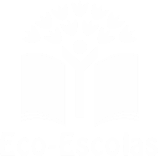 TÍTULO DA RECEITA: TORTA DE LARANJA
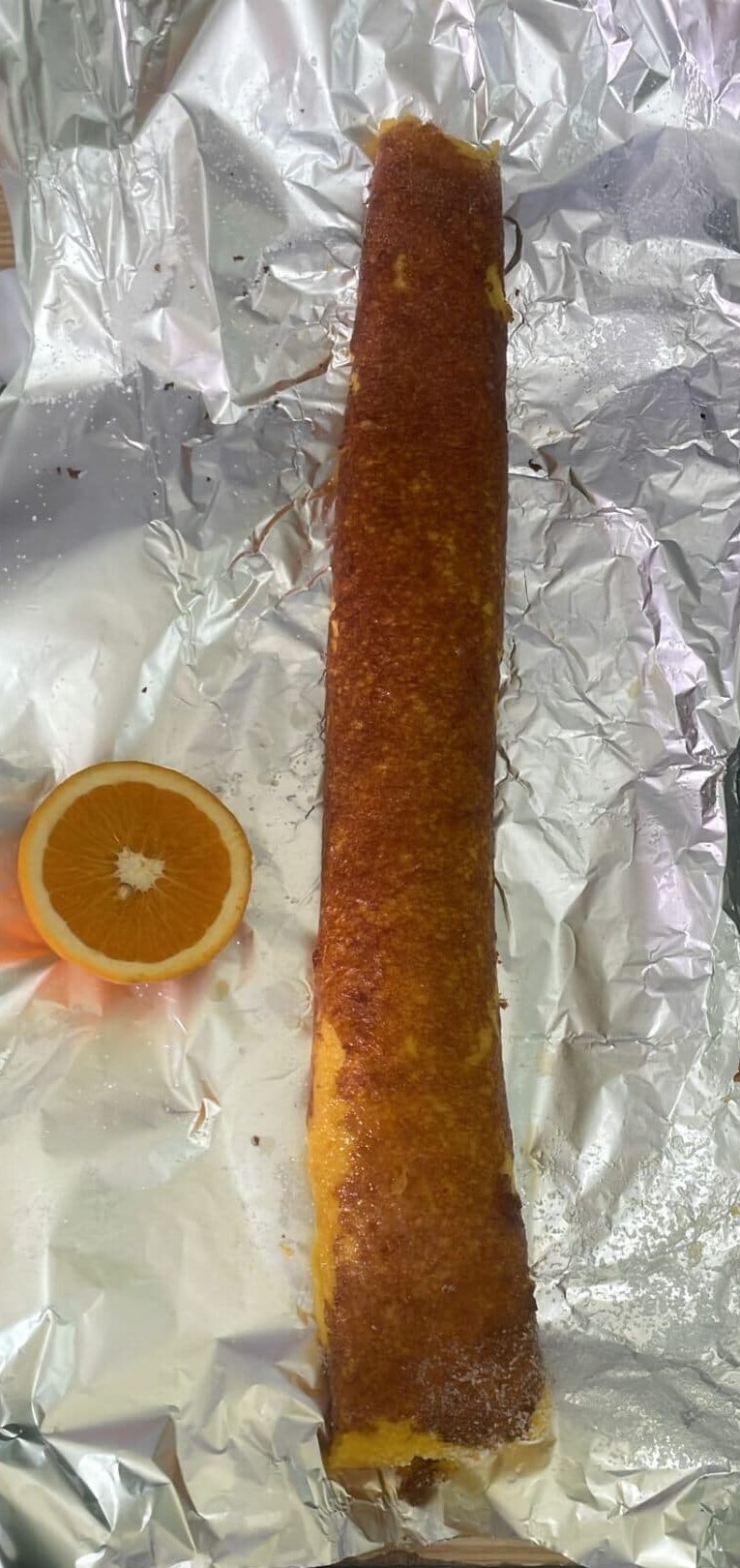 INGREDIENTES:

2 laranjas (sumo + casca);
10 ovos;
2 colheres de chá de fermento;
1 chávena e ½ de acuçar;
1 colher de maisena.
https://alimentacaosaudavelesustentavel.abaae.pt/receitas-sustentaveis/
Desafio ASS 2024/2025
“Receitas Sustentáveis, têm Tradição”
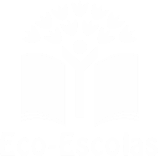 PROCEDIMENTOS:
1º) Raspar as laranjas.
			      
			 	      Fazer sumo de laranja. 






2º) Numa saladeira, misturar todos os ingredientes e bater bem.
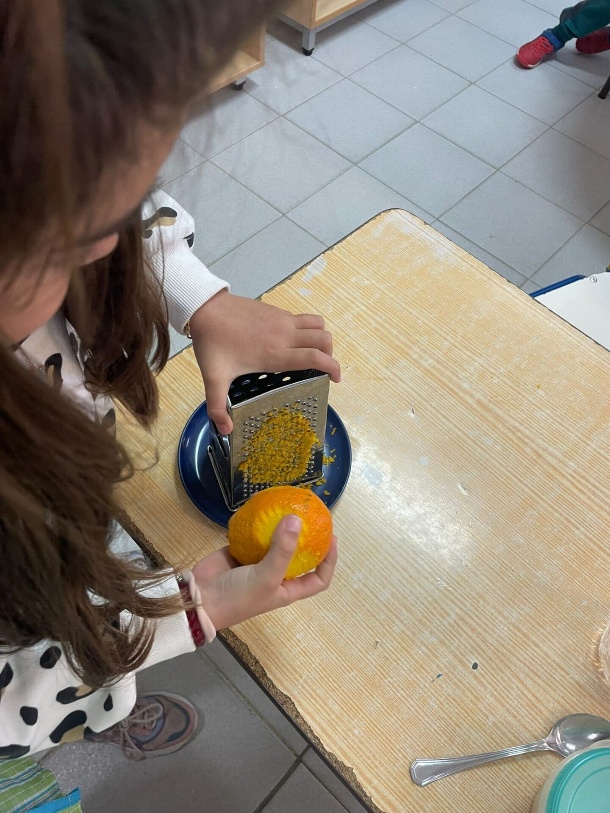 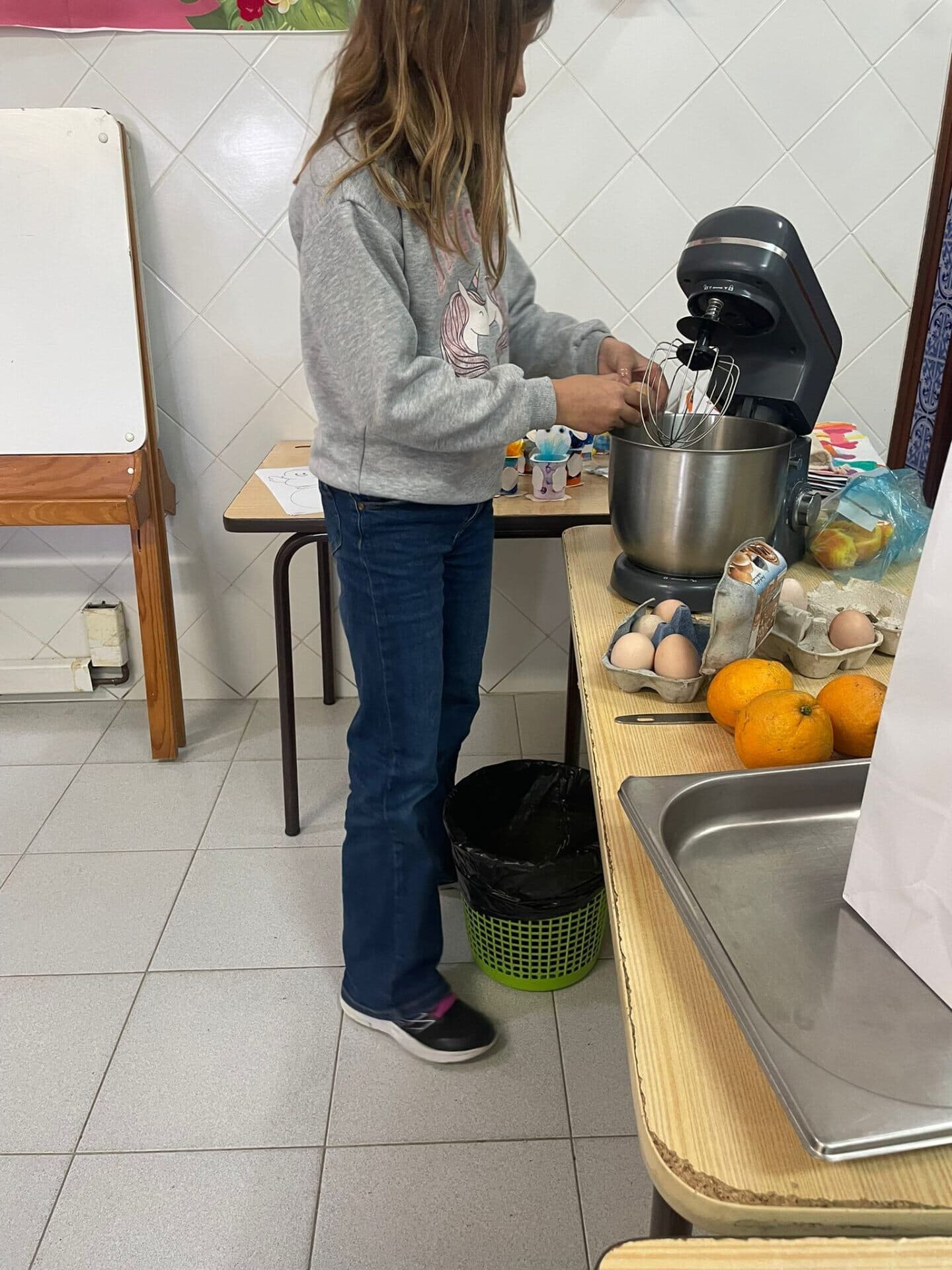 https://alimentacaosaudavelesustentavel.abaae.pt/receitas-sustentaveis/
Desafio ASS 2024/2025
“Receitas Sustentáveis, têm Tradição”
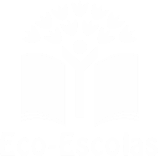 PROCEDIMENTOS:
3º) Quando obter uma mistura fofa, colocar o preparado num 
       tabuleiro previamente untado e revestido com papel vegetal.






4º) Vai ao forno a 180 grau durante 20 minutos.
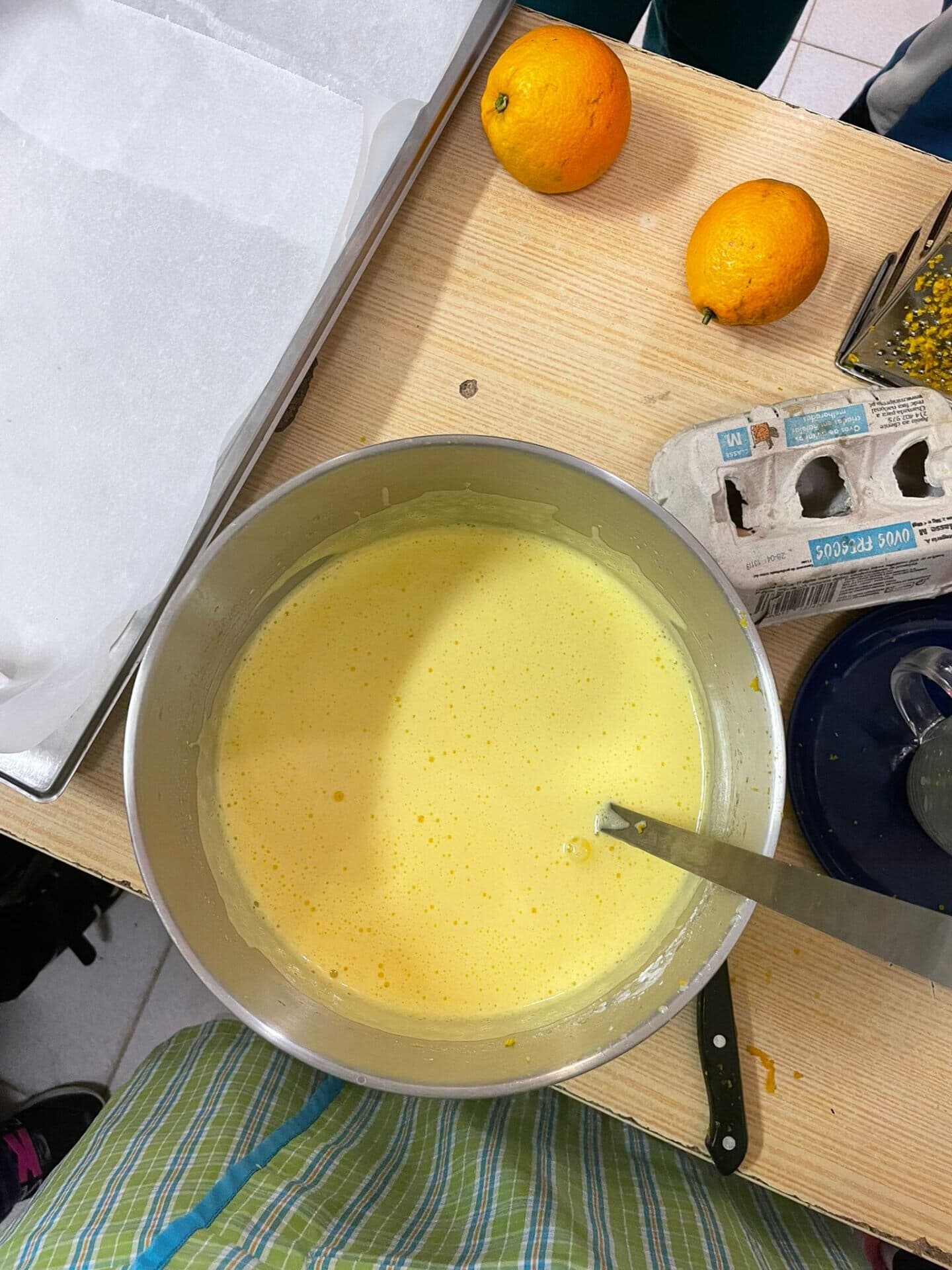 https://alimentacaosaudavelesustentavel.abaae.pt/receitas-sustentaveis/
Desafio ASS 2024/2025
“Receitas Sustentáveis, têm Tradição”
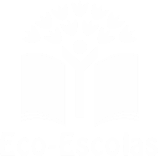 BOM APETITE!!!
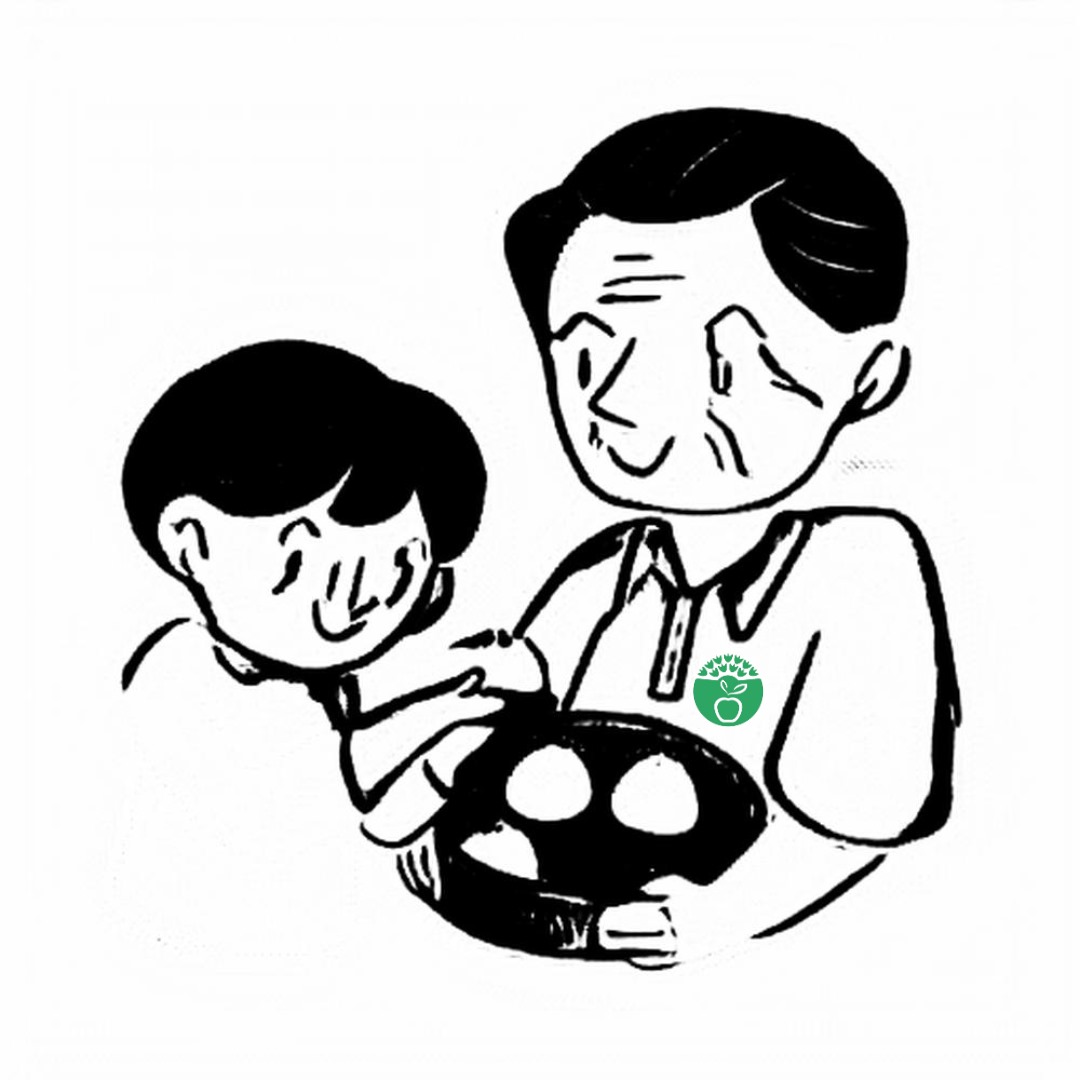 https://alimentacaosaudavelesustentavel.abaae.pt/receitas-sustentaveis/